Thema: Welche besonderen Aufgaben des Datenschutzes und der Datensicherheit sind angezischt der Globalisierung zu ergreifen? Welche Alternativen haben wir ?
Agenda
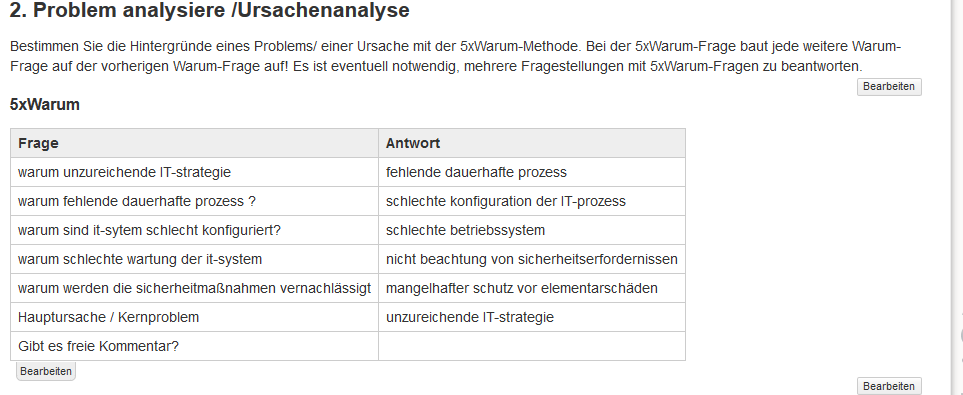 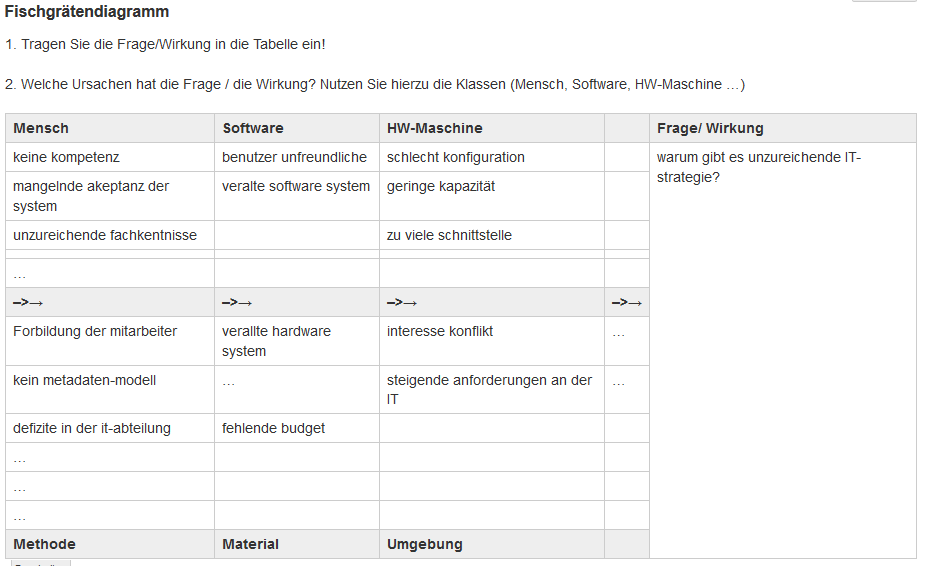 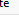 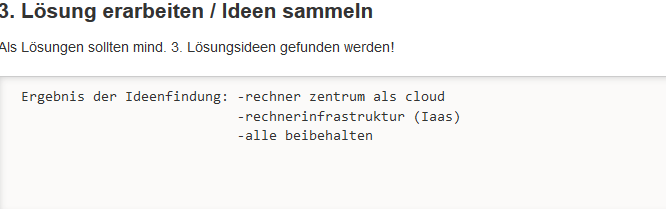 Nutzwertanalyse
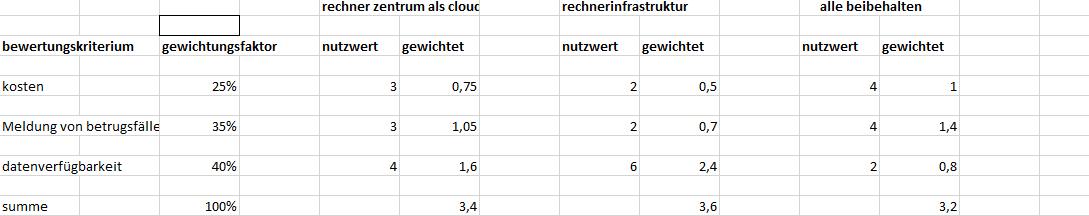 Pro und kontra
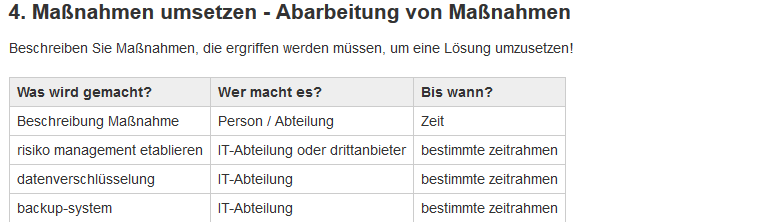 Vielen Dank für ihre Aufmerksamkeit